آنالیز طرح ایستگاه قطار بین شهری هرتزورگ ودمورن
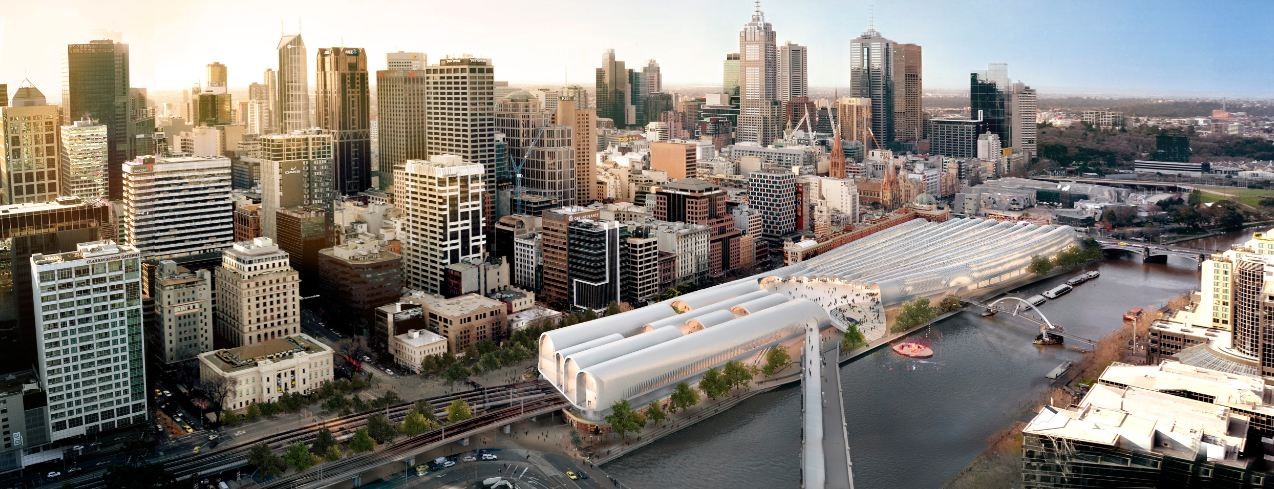 هرزوگ و دی مورن در همراهي با هاسل يك شبكه طاقي را براي رقابت طراحي ايستگاه خيابان فليندرز پيشنهاد دادند.
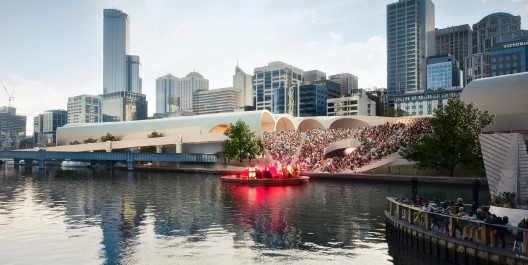 مصاحبه بامعمار:
این دو معمار در سال 1950 میلادی در شهر باسل سوئیس به دنیا آمده ، بین سالهای 75-1970 تحت نظر آلدو روسی به آموزش معماری پرداخته و در سال 1978 شرکت هرتزوگ و دمورن و همکاری را تأسیس نموده‌اند و تاکنون ضمن تدریس در دانشگاههای معتبر جهان به فعالیت حرفه‌ای خود ادامه می‌دهند.
اساس کار هرتزوگ و دمورن بر طراحی سطح (پوسته بیرونی بنا) است. آنها معتقدند:  " دوران پروژه‌هایی که حجم یا برنامه‌های پیچیده دارند به سر رسیده است و اکنون باید به پروژه‌هایی با سطح پیچیده اندیشید." و با این هدف، از روش‌های متفاوتی برای دست‌یابی به سطح عمیق و پیچیده استفاده می کنند. استفاده از تکنولوژی‌های پیشرفته‌ چاپ روی بتن، شیشه و پلاستیک، نقاشی انتزاعی بر نمای ساختمان‌ها، ترکیب مصالح شناخته شده به روش‌های جدید و توجه به نقش طبیعت در تأثیرگذاری بر نمای ساختمان از جمله مهمترین روش‌های مورد استفاده‌ی آنان است.
در مجموع آثار آ‌نها را می‌توان در سه دسته‌  بررسی کرد: 1- ایجاد پوسته دو جداره
2- ایجاد بافت بر پوسته خارجی
3- ایجاد بافت با پوسته خارجی
اقلیم:
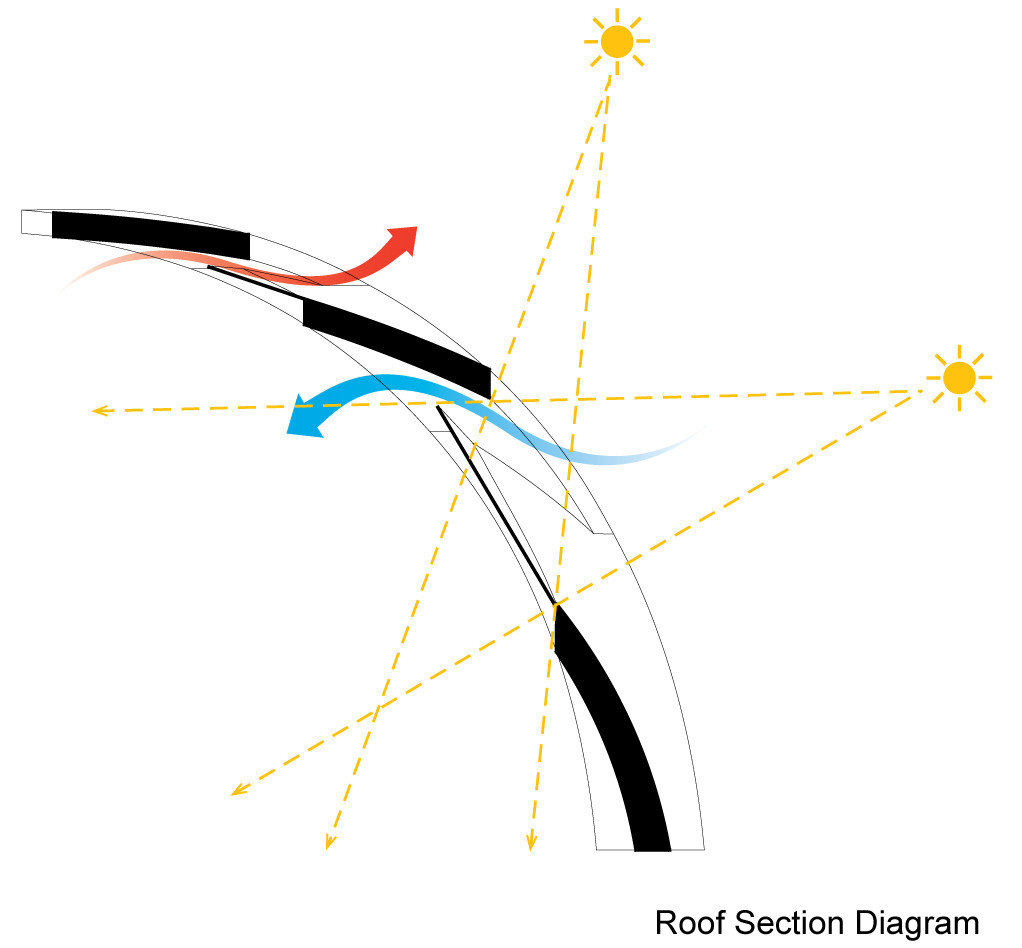 سایت:
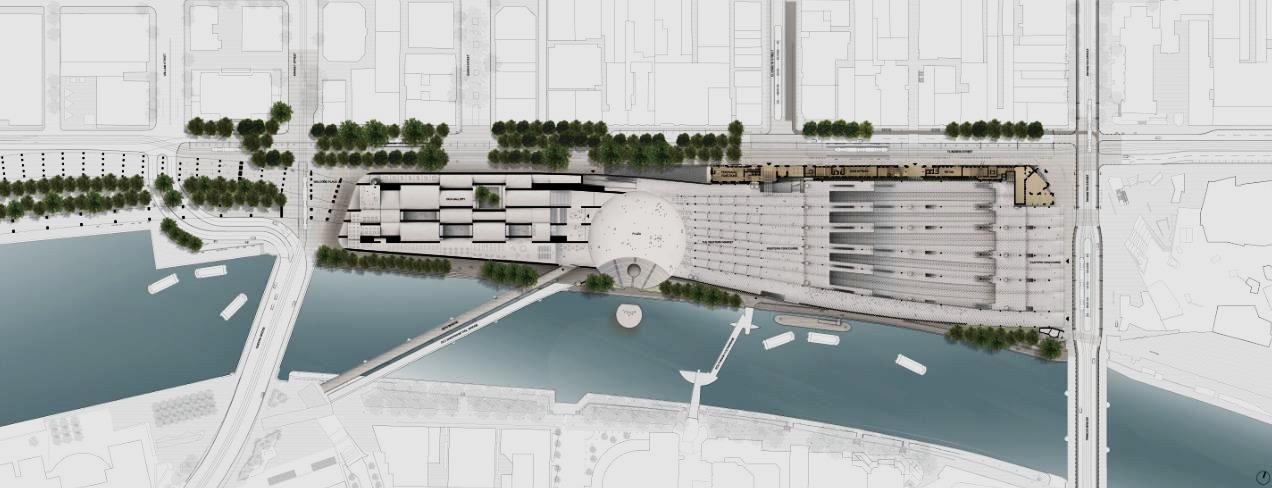 استقراردرسایت وجهت گیری:
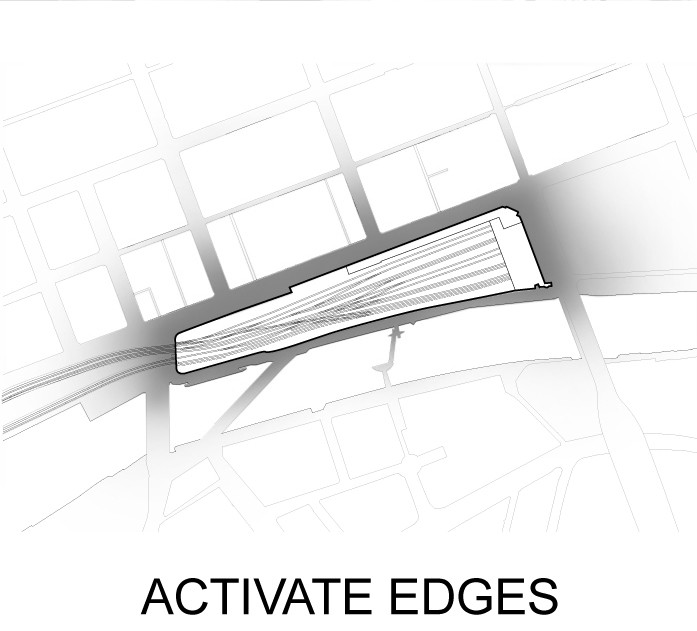 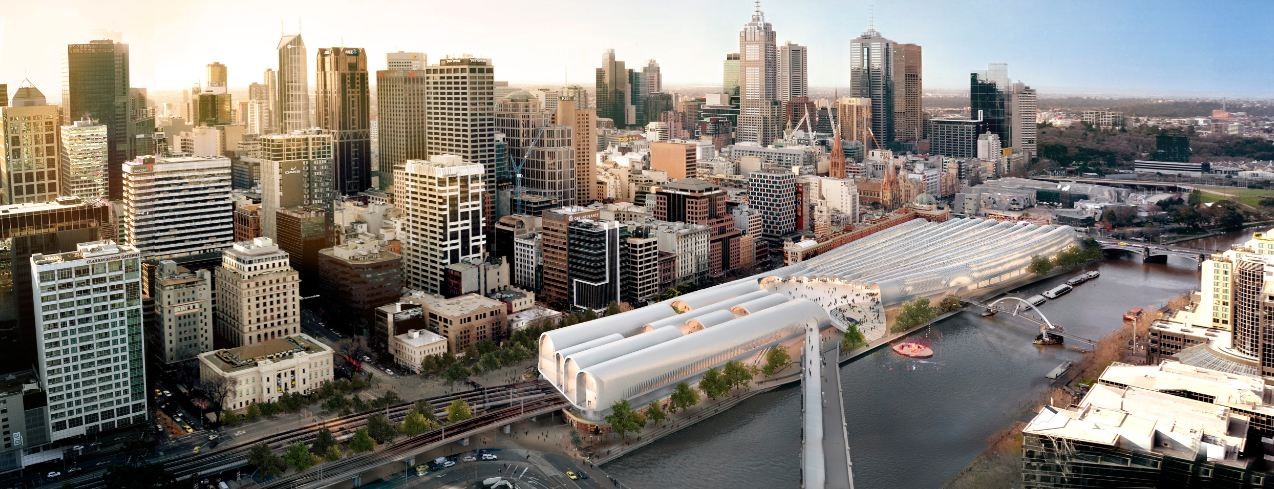 کانسپت:
الهام از بافت قالب اطراف وبازارچه طاقی بنانا که سقفی طاقی دارد که موجب شکل گیری حالت طاق مانند کلی این ایستگاه شده است.
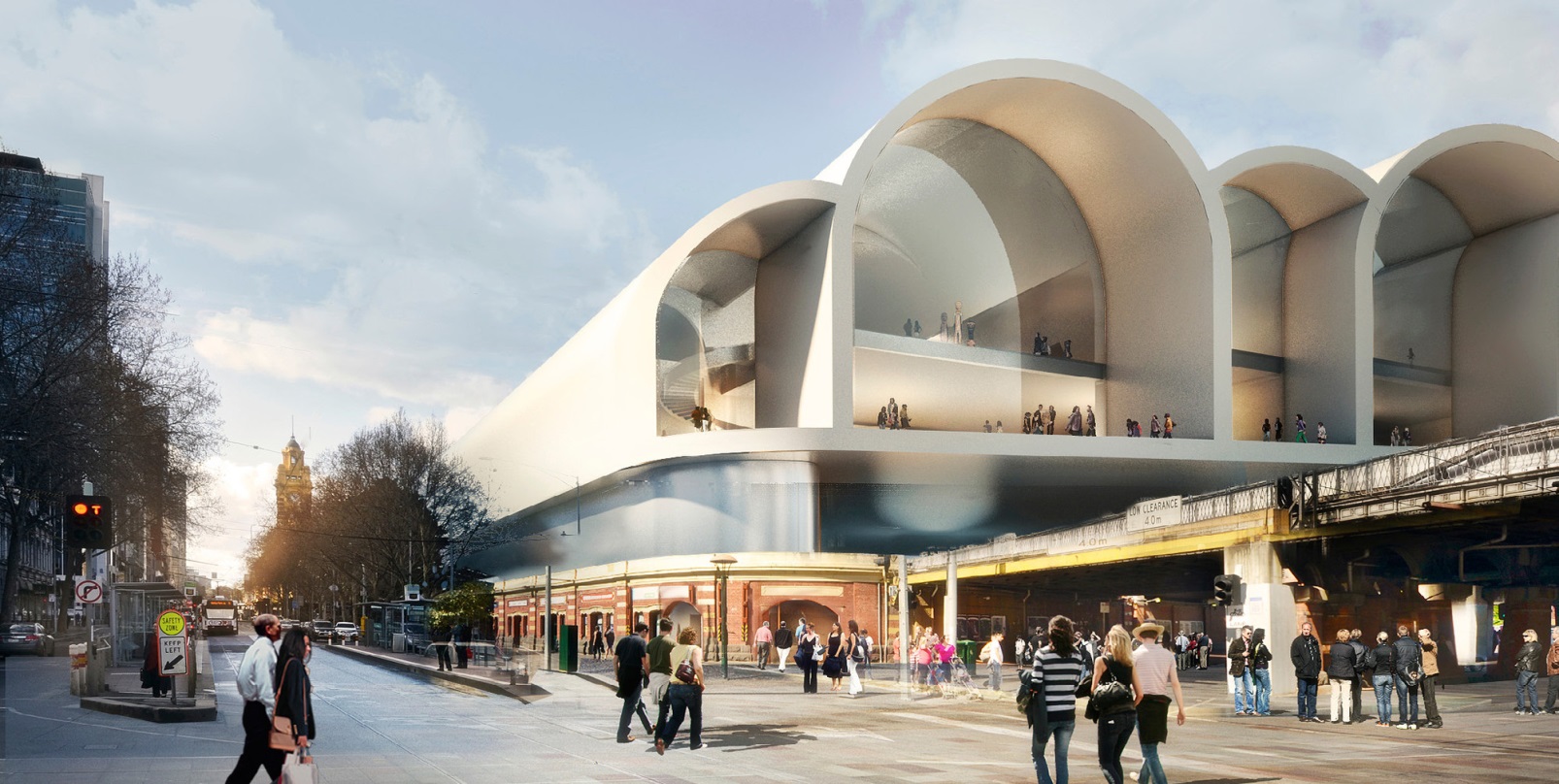 فرم بنا:
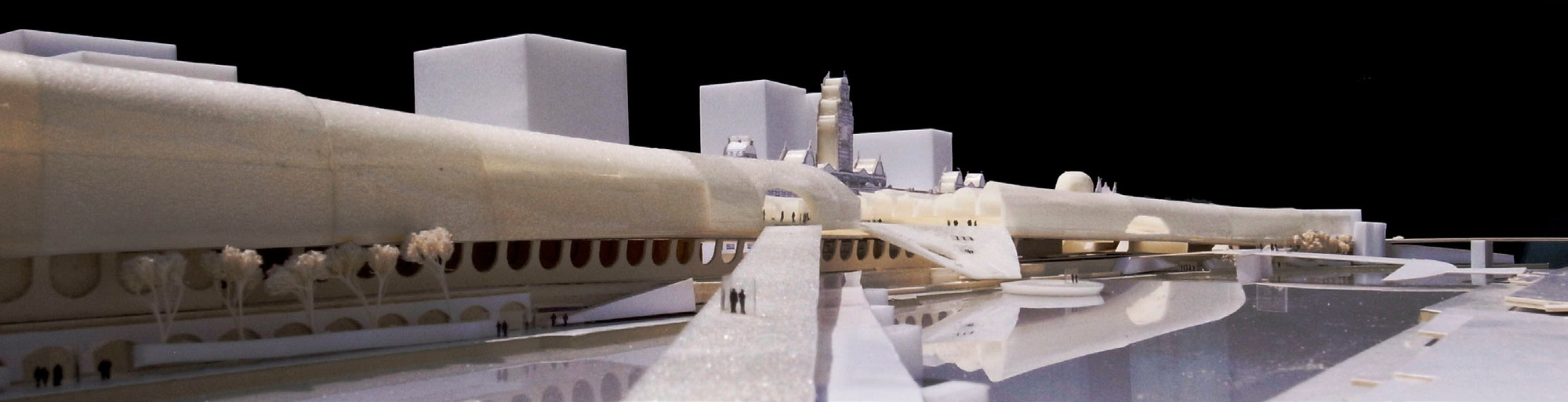 دسترسی هابه سایت:
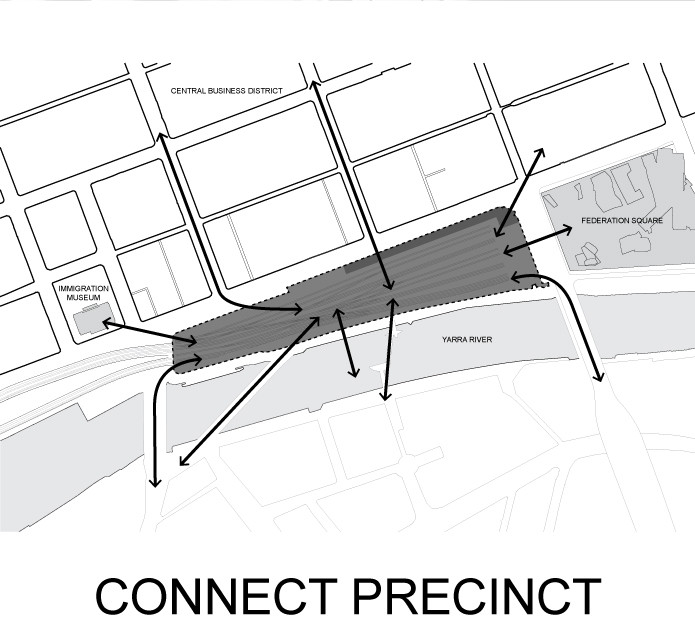 همجواری ها:
گالري كلاس جهاني هنر معاصر و اقيانوسي بر فراز طاق هاي كوچه تاريخي بنانا واقع شده است و بازار غربي ايستگاه، خرده فروشي و ساختمان قديمي را به طور مستقيم به ميدان اصلي اتصال مي دهد و همچنین ورودي غربي يك نقطه اصلي براي مسافران جهت گردش در ايستگاه است. ديد هوايي از ايستگاه كه نشان دهنده ي زمينه شهري اطراف است، و  فضاي ميدان، سايت را به طور مستقيم به رود يارا متصل مي كند
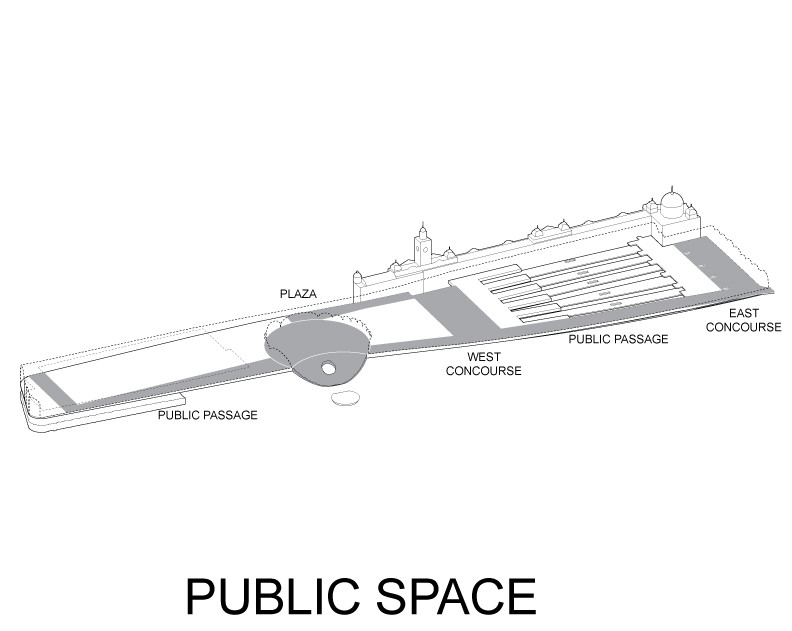 1-میدان
2-پاساژعمومی
3-محل اجتماع غربی
4-پاساژعمومی
 5-محل اجتماع شرقی
1
5
4
3
2
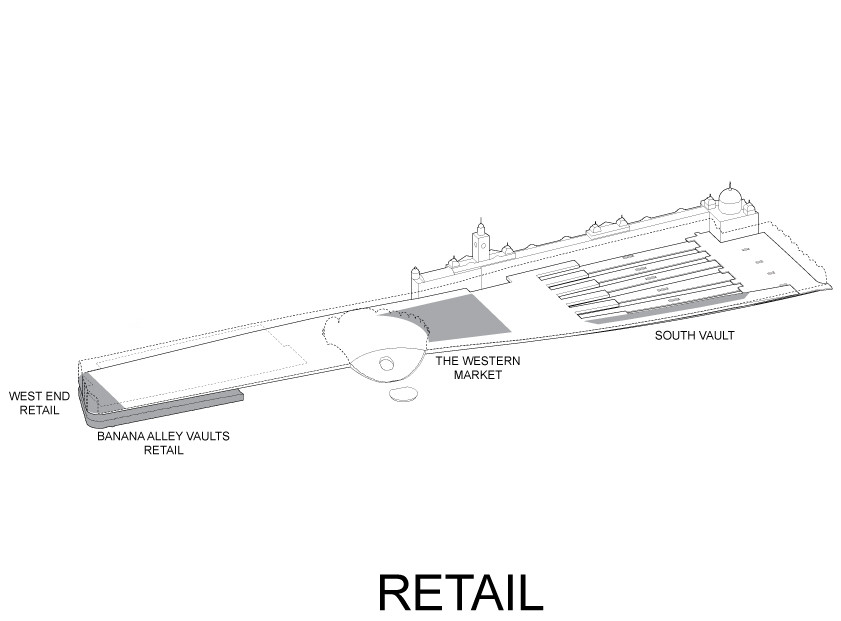 1-بازارچه انتهایی غربی
2-بازارچه طاقی کوچه بانانا
3-سوپرمارکت غربی 
4-طاق های جنوبی
4
3
1
2
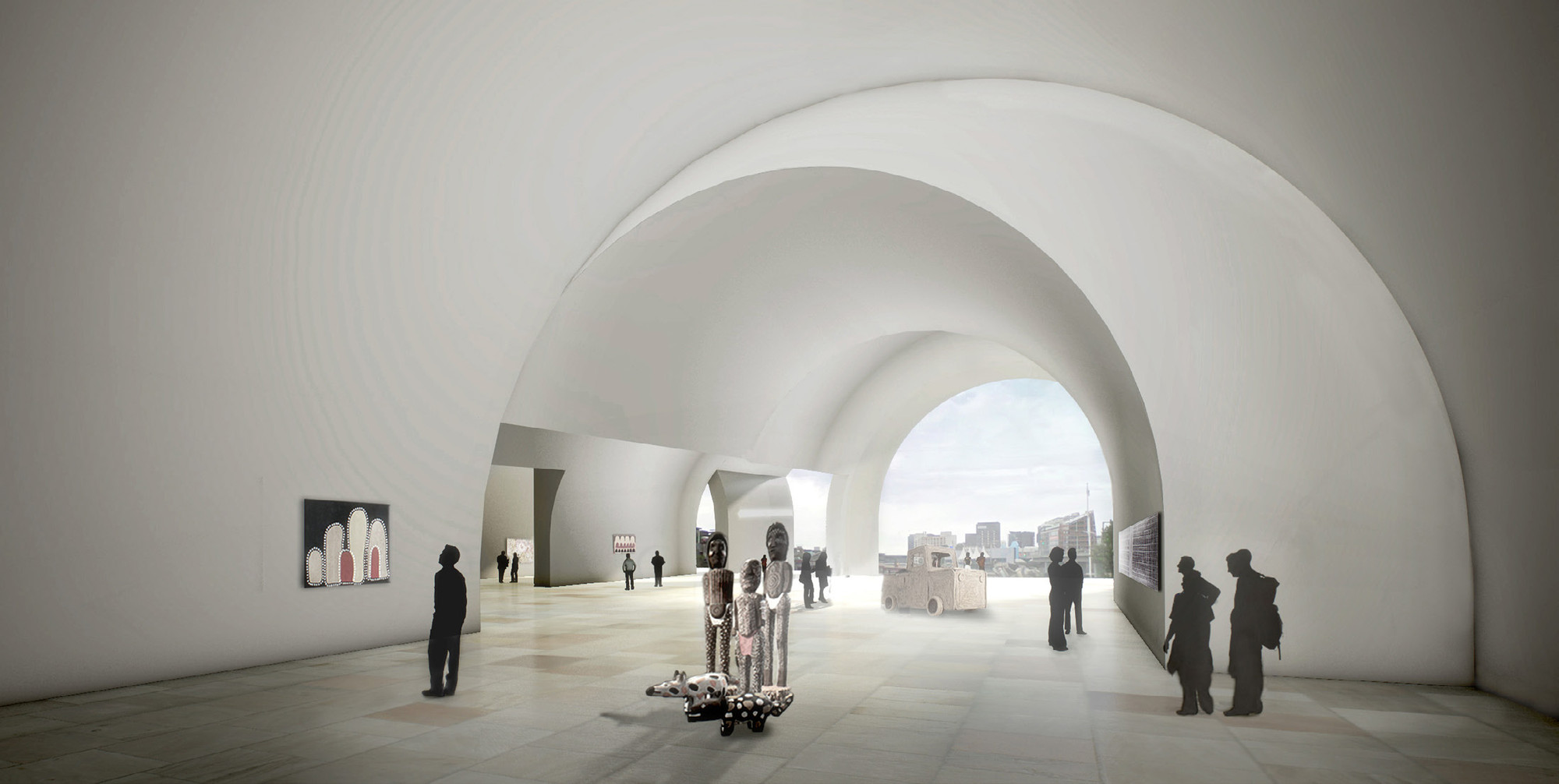 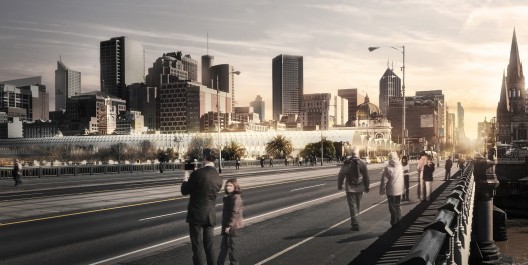 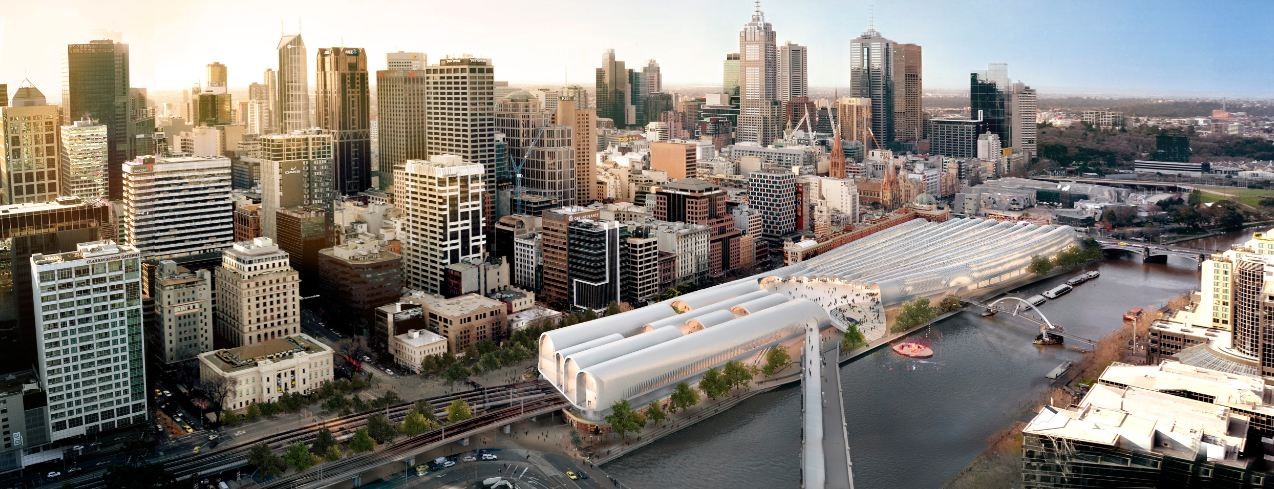 چشم انداز
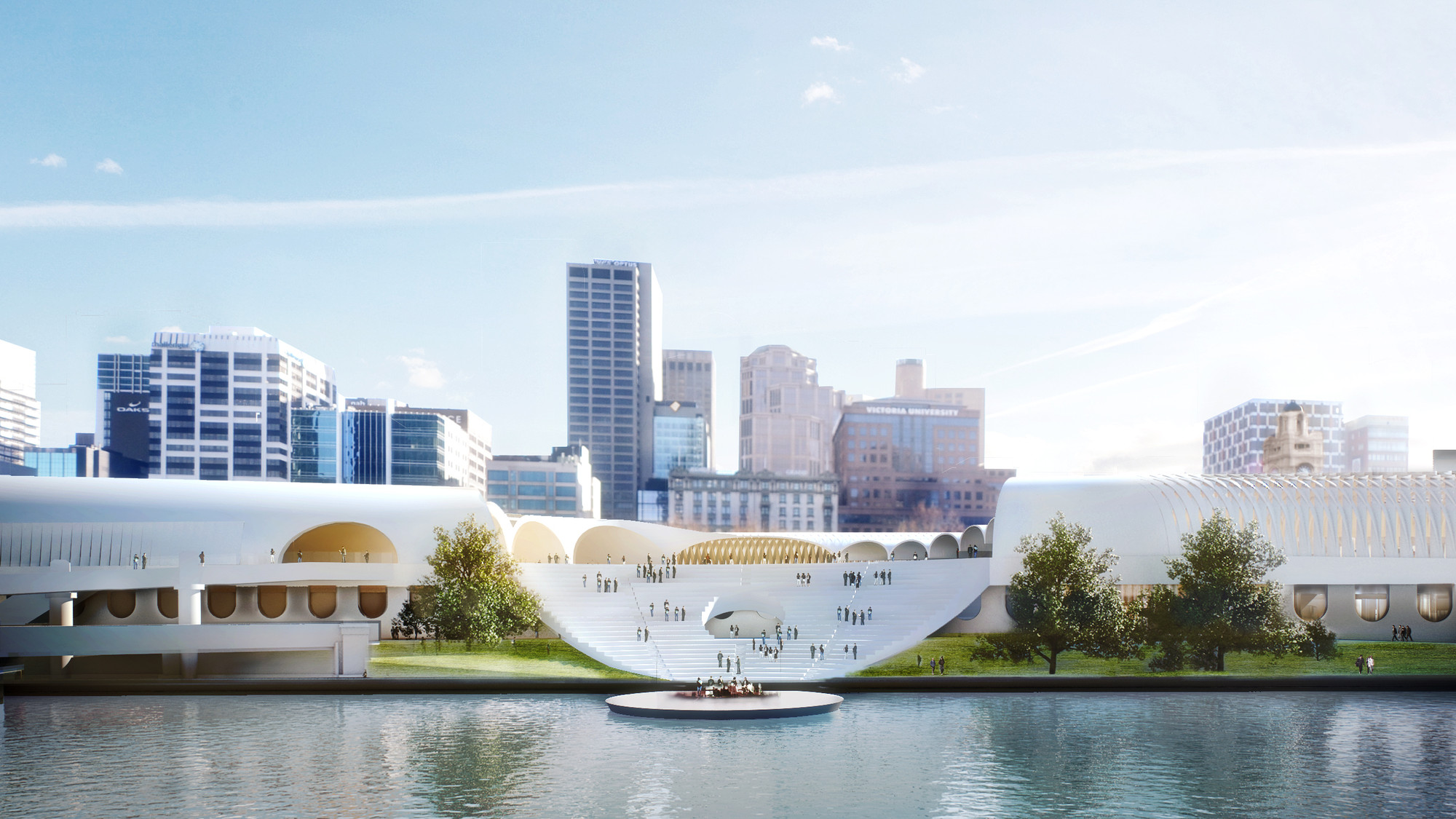 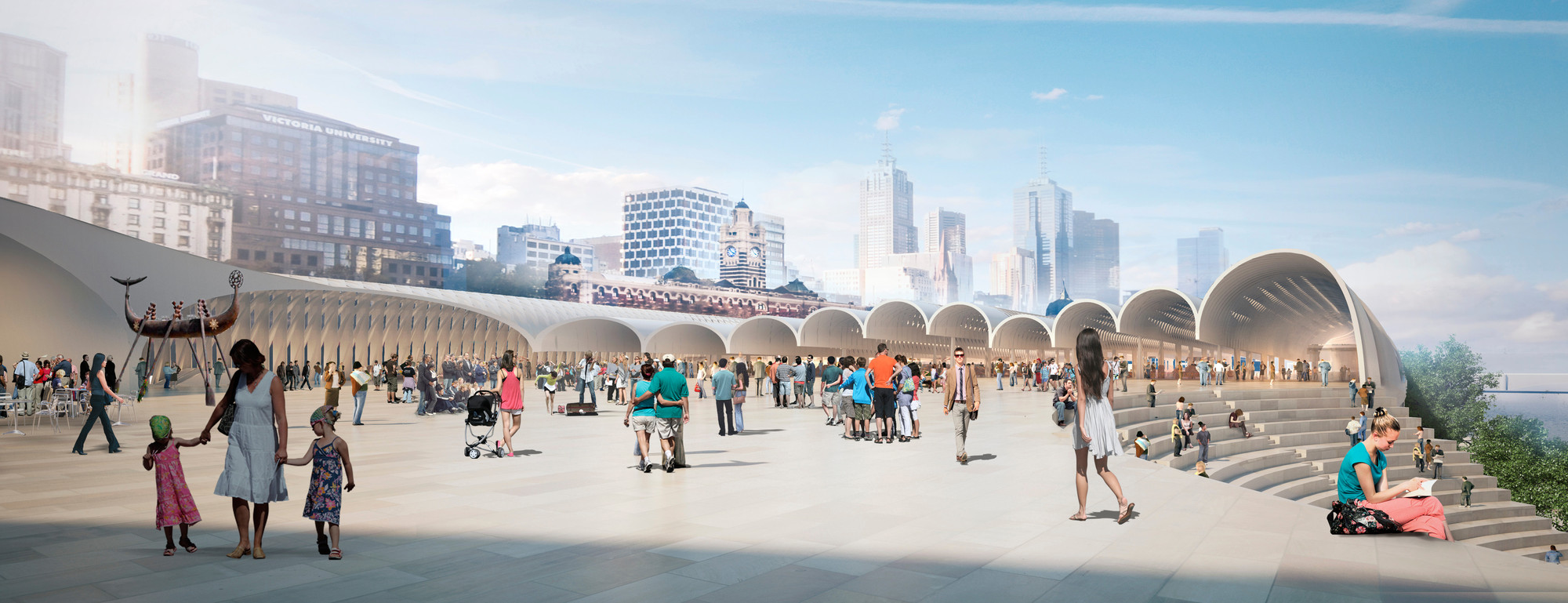 سیرکولاسیون:
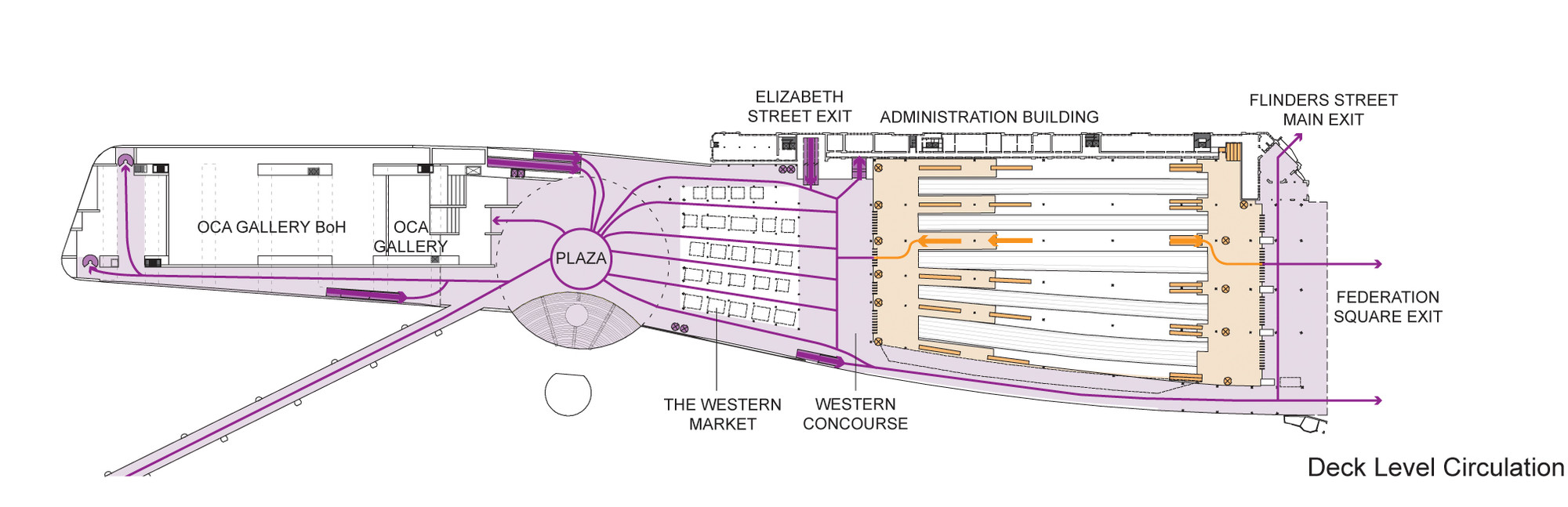 خروجی
اداره کل
سوپرمارکت غربی
گالری
میدان
فدراسیون گیاه شناسی
محل اجتماع عمومی
اداره کل
لنگرگاه
ارتباط فضاها:
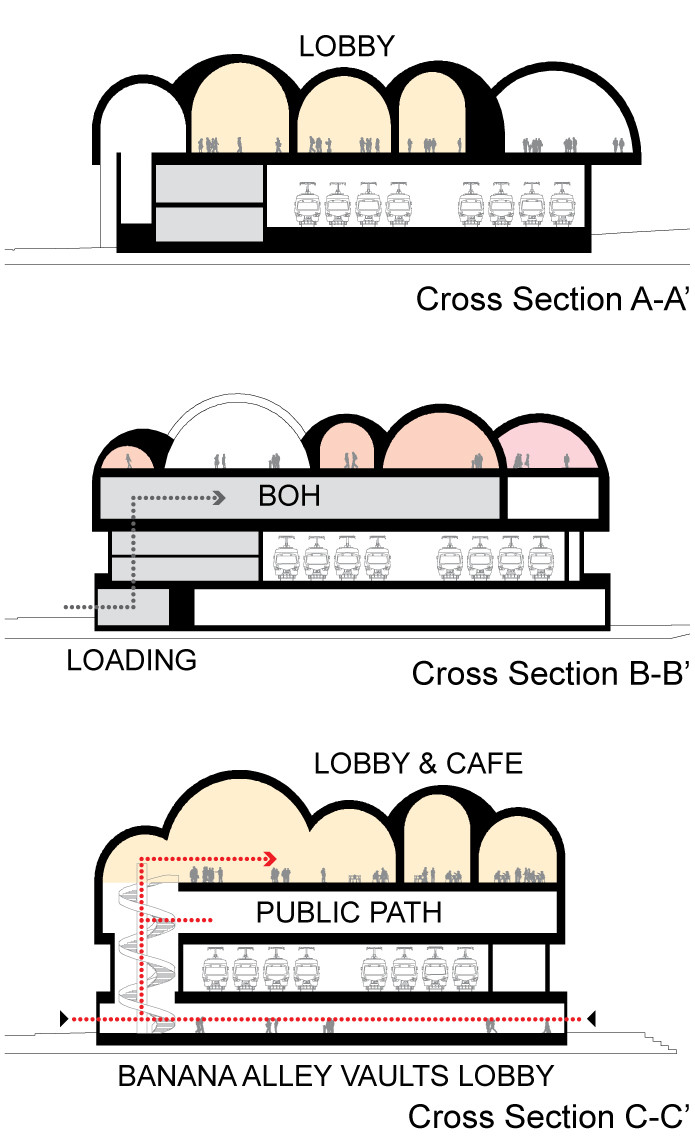 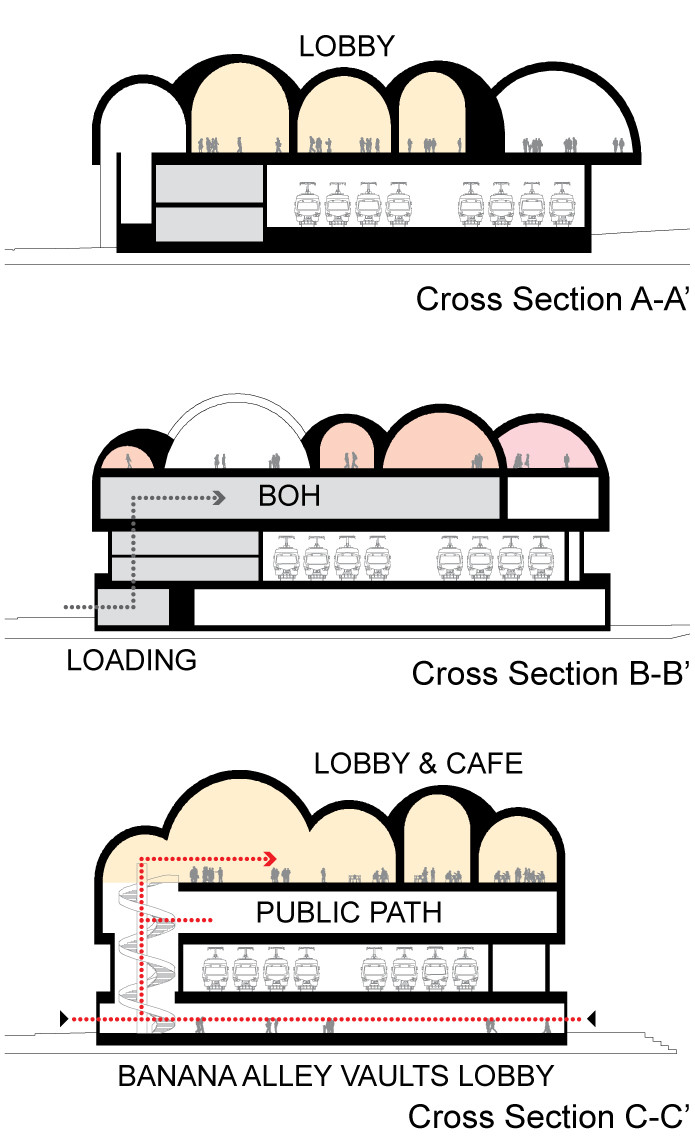 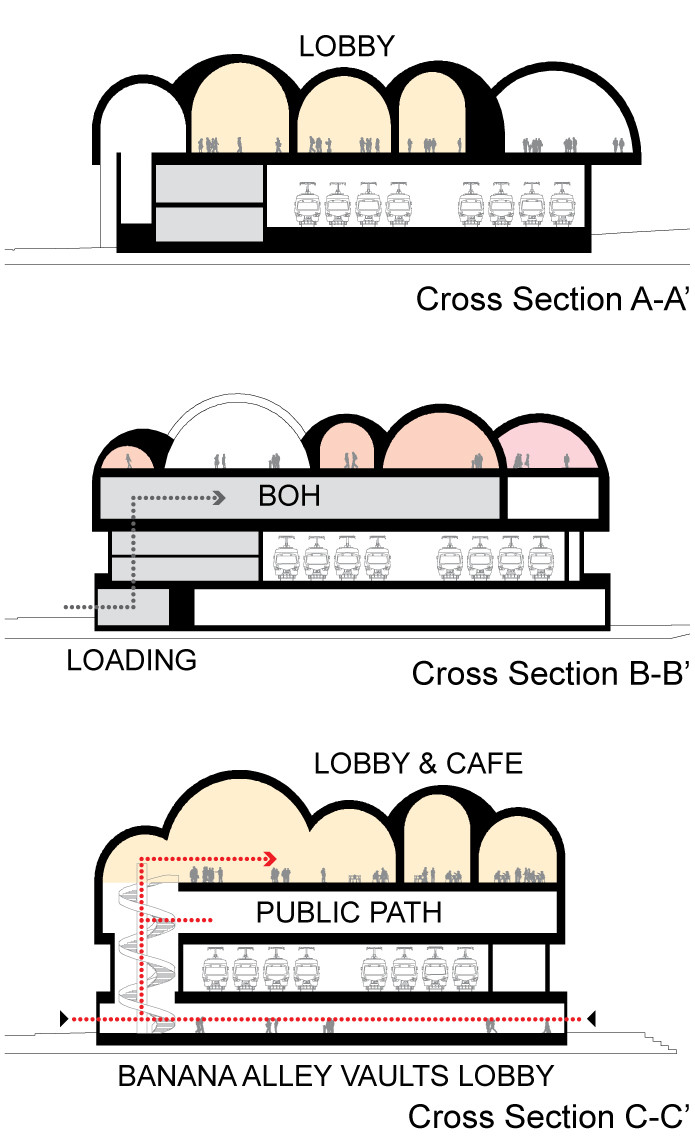 بررسی نماها ومقاطع:
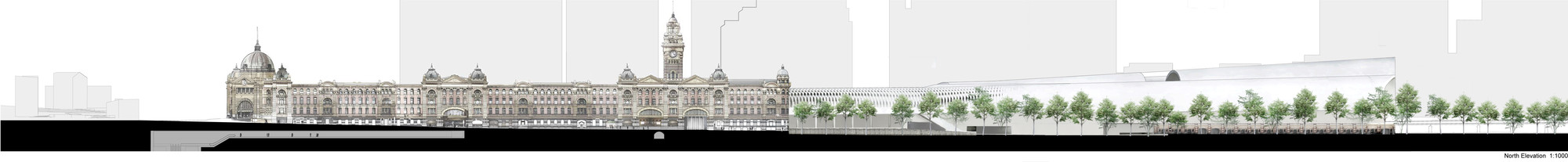 نمای شمالی
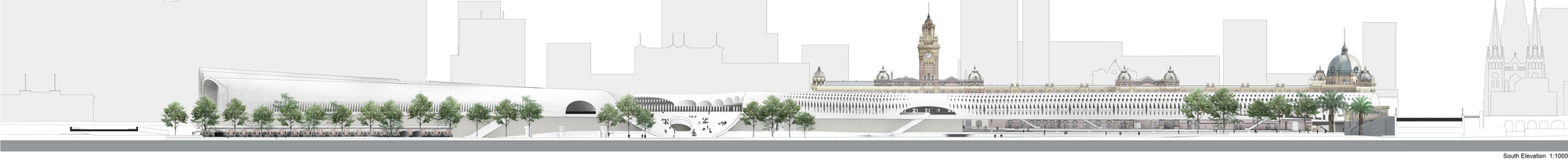 نمای جنوبی
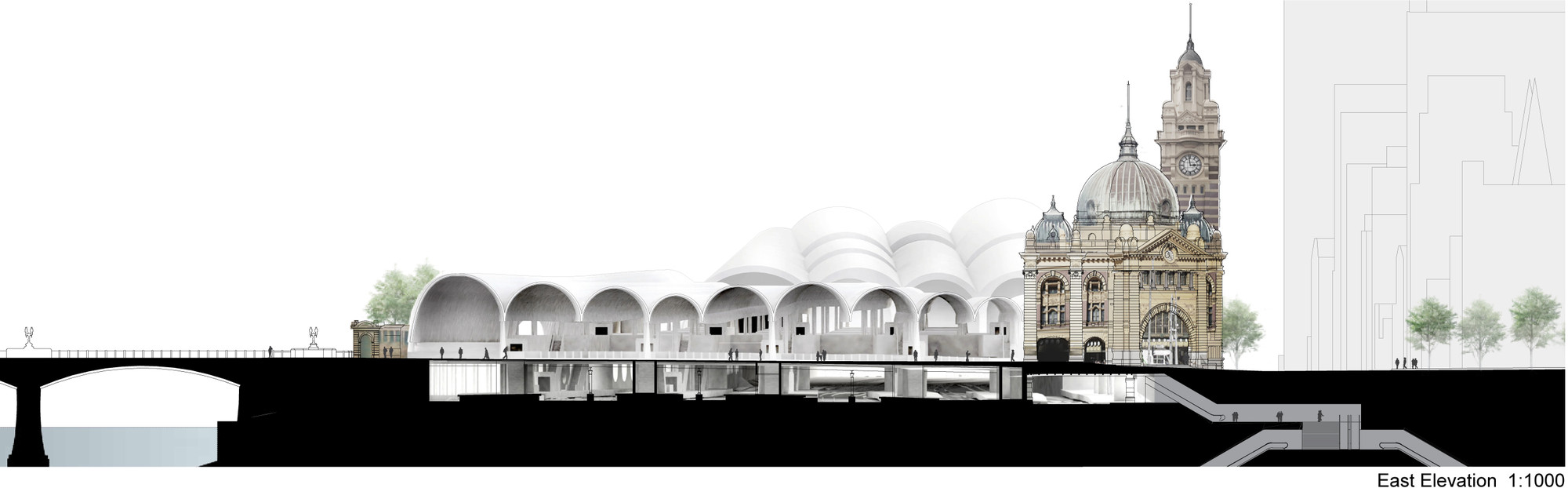 نمای شرقی
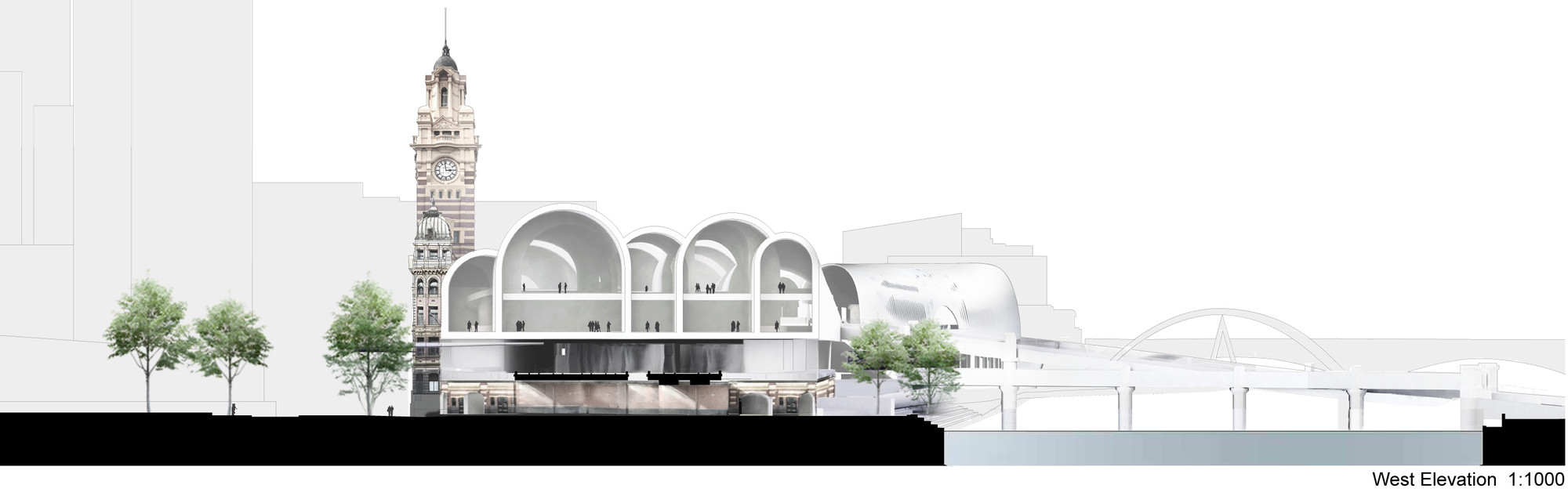 نمای غربی
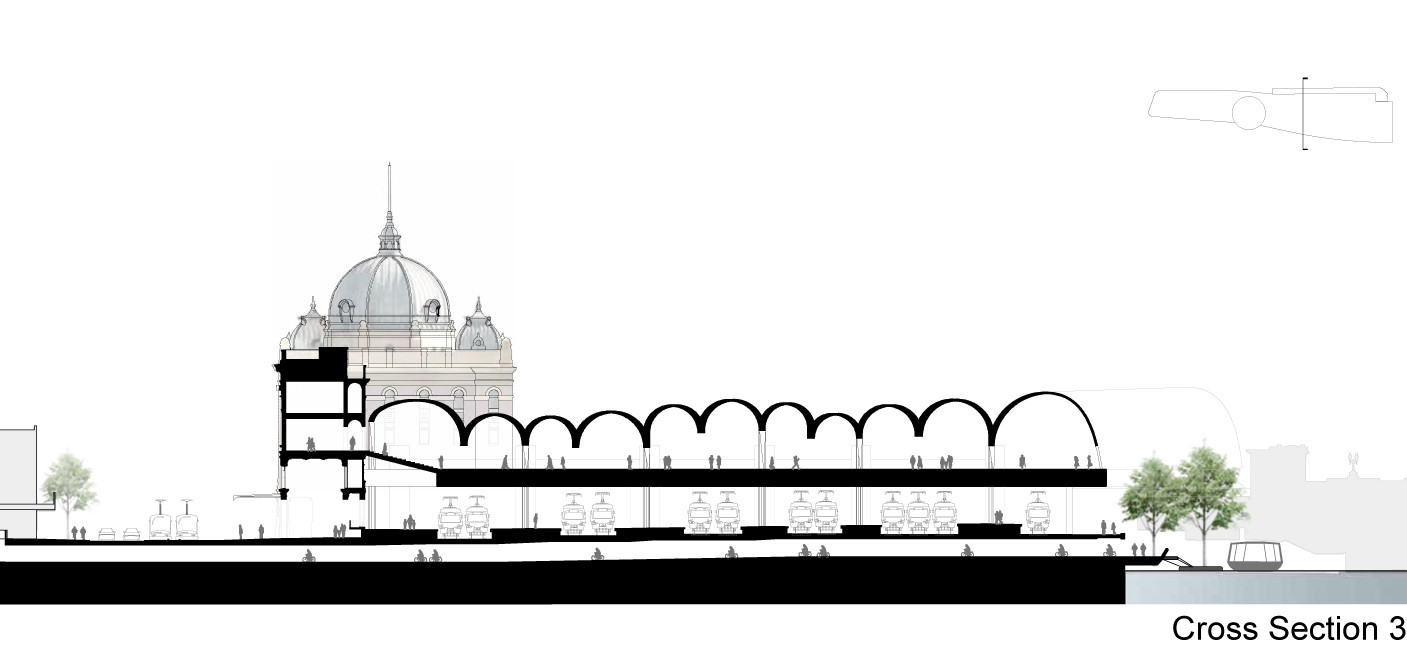 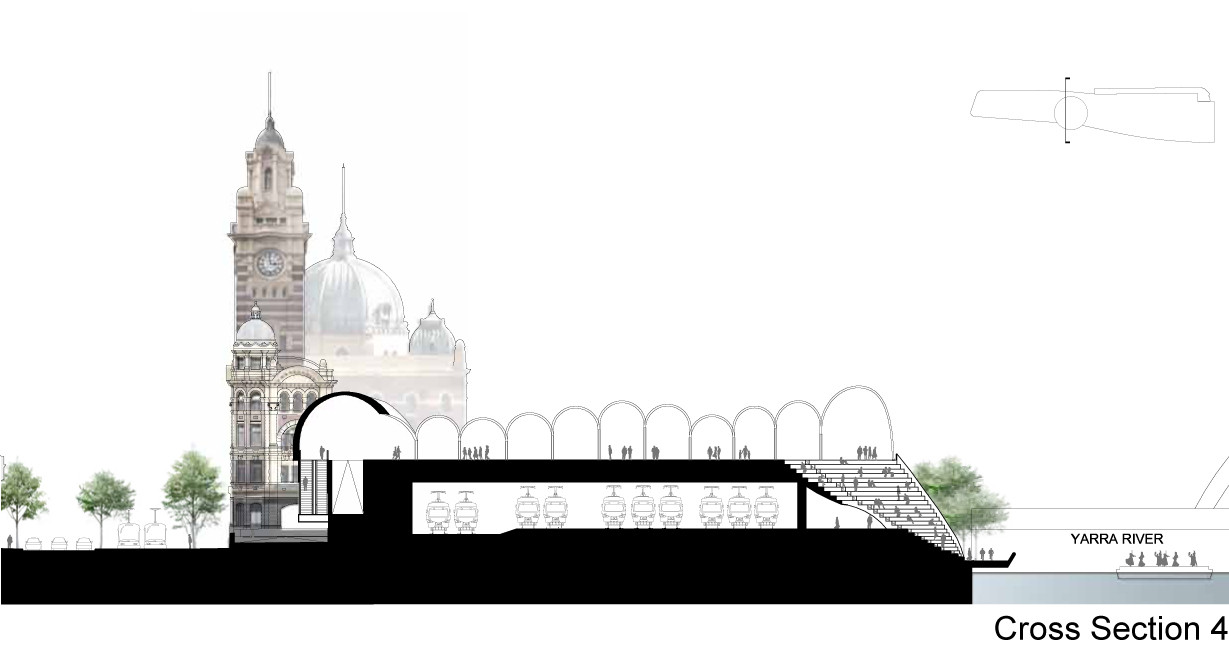 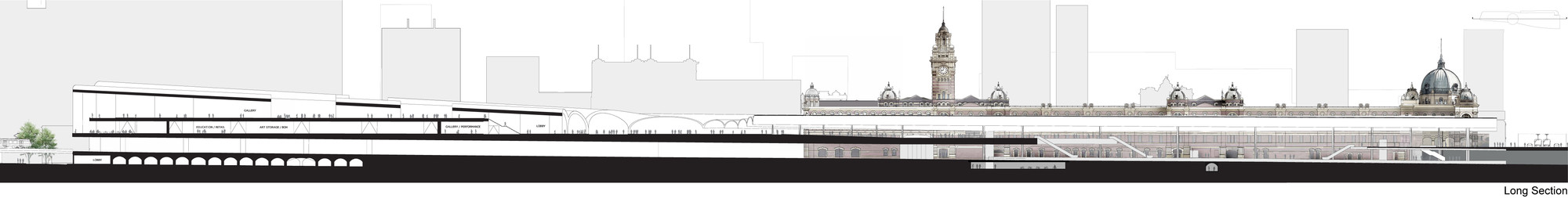 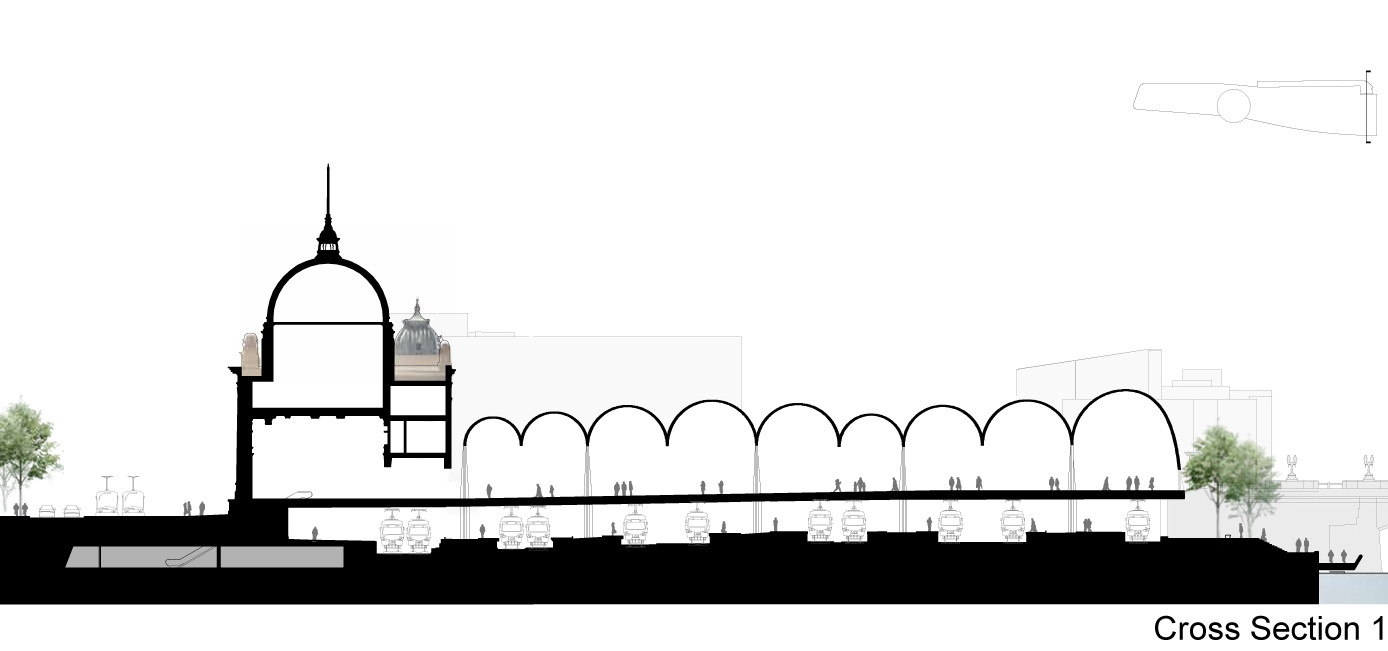 سازه:
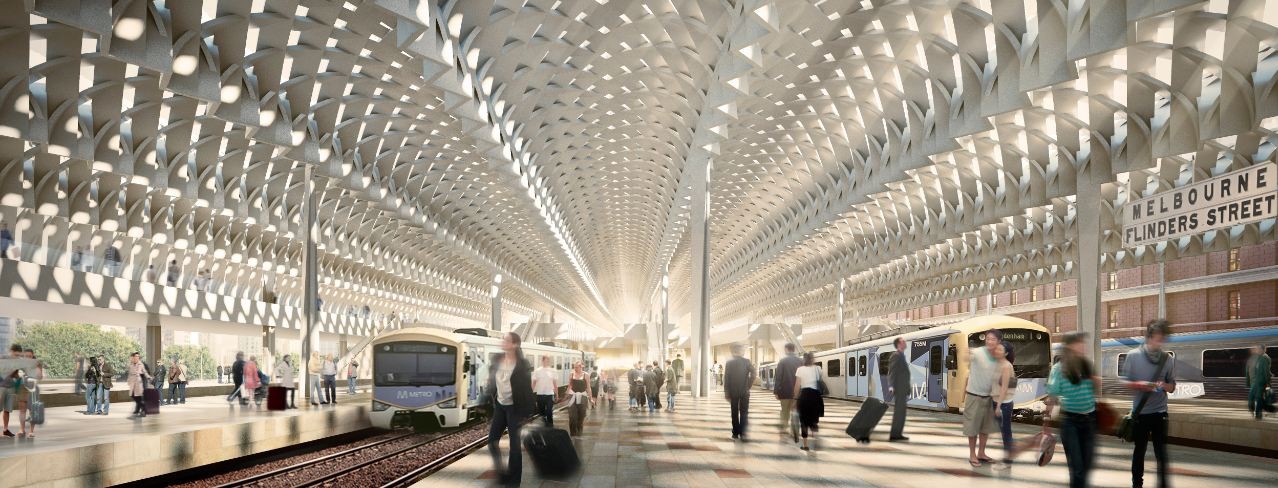 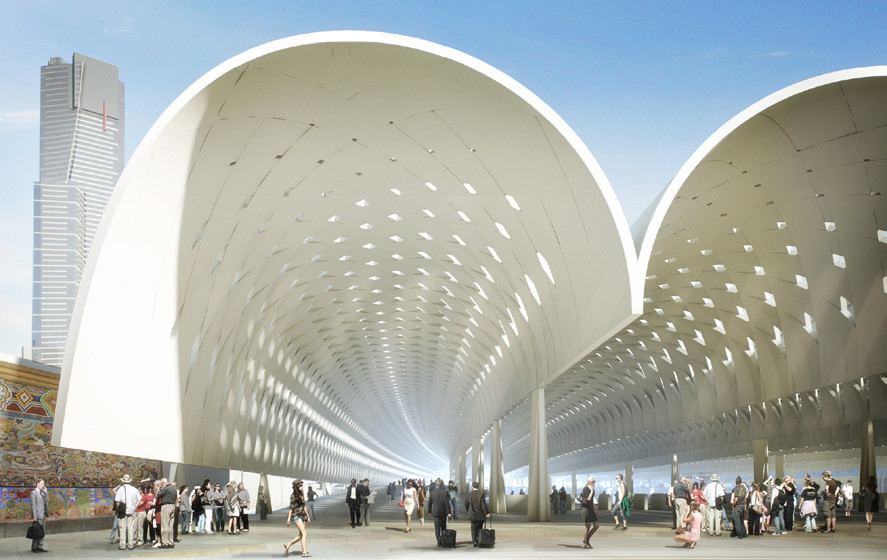 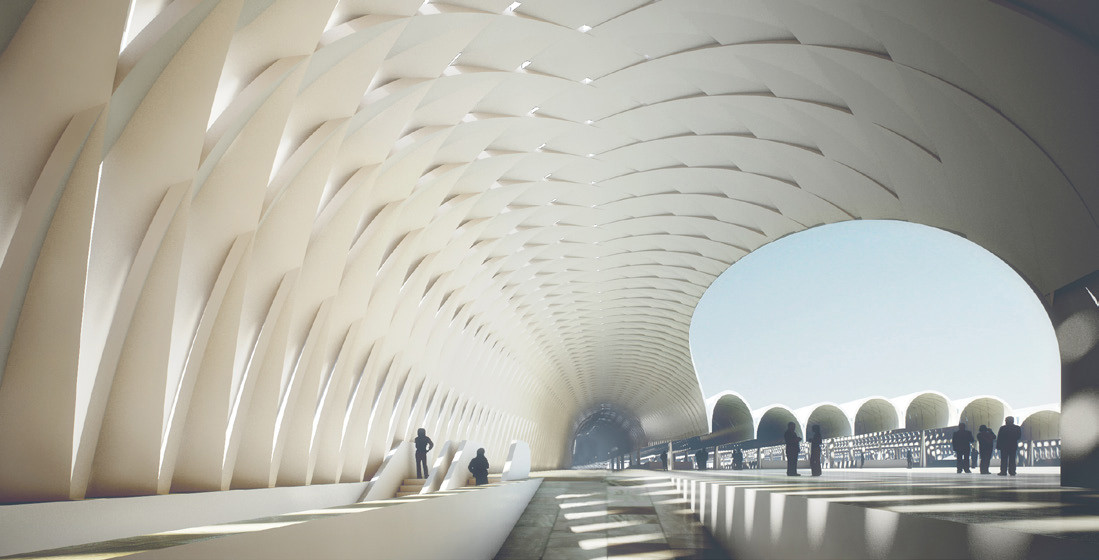 استانداردها:
ورودی:
حداقل ارتفاع سقف فضای ورودی از کف تمام شده تاموانع وتجهیزات نصب شده در سقف (ازجمله تاسیسات نور پردازی وعلایم ونشانه ها و...)2/60 متر(3 متر پیشنهادی)است که در این صورت امکان دسترسی مسافران به تجهیزات نصب شده درسقف وجود ندارد وحداقل ارتفاع تاسقف سازه ای ساختمان 3 متر(3/60متر پیشنهادی) است تافضای کافی برای نصب تجهیزات وتابلوها فراهم شود.
درسرسرا ومدخل ورودی ایستگاه باید فضای کافی برای صف های معمول وقرارهای ملاقات درنظرگرفته شود بنابراین حداقل فضایی به عرض سه متردربیرون ازورودی ایستگاه وجدای ازجریان حرکتی پیاده روی عمومی مورد نیازاست.
عرض مدخل ورودی باتوجه به تعداداحتمالی مسافرینی که از آن ورودی استفاده خواهند کردوتعدادخروجی های استراری تعیین میشود.معمولا عرض حداقل 1/80تا2/70 متربرای ایستگاه های بابارجمعیتی کم مناسب است.
استانداردمربوط به محل تحویل بلیط وگیت های کنترل:
حداقل فاصله وفضای اختصاص یافته به صف مشتریان درجلوی باجه ها وگیت ها3/60 متراست تا مسافران به راحتی جابه جا شوند.
علایم اطلاع رسانی برای مسافرین باید قبل ازمنطقه ی پرازدحام وجریان جمعیت بین ورودی ایستگاه وباجه های بلیط واقع شود وحداقل مساحت صف بندی جلوی آنها3/60 متراست.
حداقل یک فاصله ی 7/60 متری در هر دوطرف منطقه ی گیت ها باید در نظر گرفته شود.این فاصله میتواند باتوجه به جریان ومیزان مسافران ایستگاه نیز محاسبه شود.
یک فاصله ی صف بندی نیز به طول 1/70تا2/80 متردرمقابل کیوسک هاوباجه های خدمات مشتریان مورد نیاز است.
سکوها وفضاهای وابسته:
ارتفاع سکومعمولا ازبالای ریل تاکف تمام شده ی لبه ی سکو اندازه گیری میشود ومعمولا1/20 متراست.فاصله ی افقی بین کف قطاروسکواز8تا10 سانتی متر تجاوزنمیکند واستاندارد فاصله ی قایم کف قطارباسطح سکوتقریبا5 سانتی متراست.درسکوها نیزارتفاع تاسقف از کف تمام شده باید حداقل 2/60 متردرنظرگرفته شود.